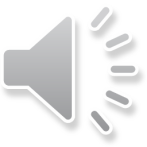 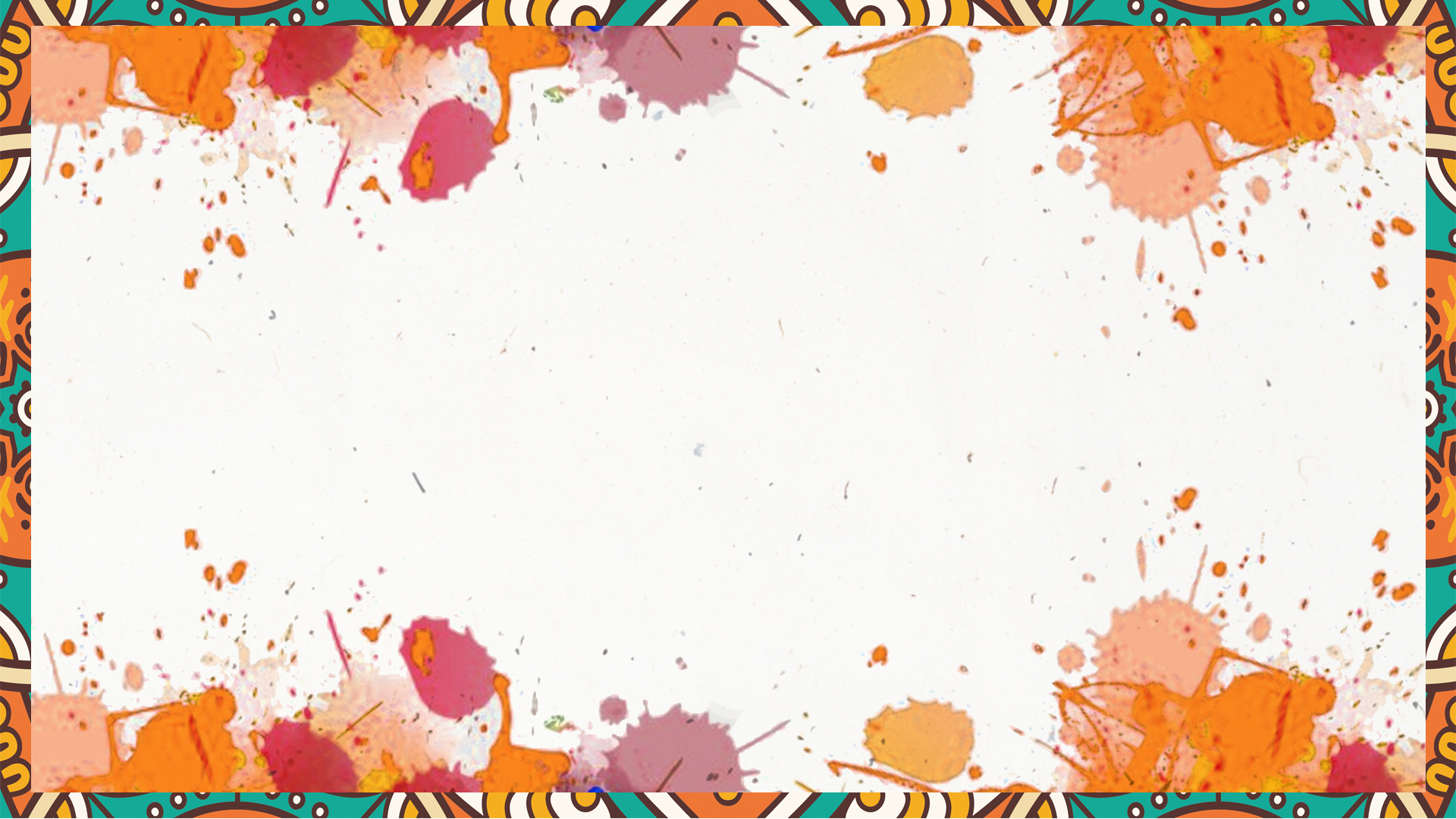 LOGO
简约水彩风半年/年中汇报
MARKETING & MANAGEMENT FOR INFOGRAPHIC
Lid est laborum dolo rumes fugats untras. Etharums ser quidem rerum facilis 
dolores nemis omnis fugats vitaes nemo minima rerums unsers sadips amets.. 
Sed ut perspiciatis unde omnis iste natus error sit voluptatem accusantium 
doloremque laudantium, totam rem aperiam, eaque ipsa quae ab illo inventore 
veritatis et quasi architecto beatae vitae dicta sunt explicabo.
YOURE NAME
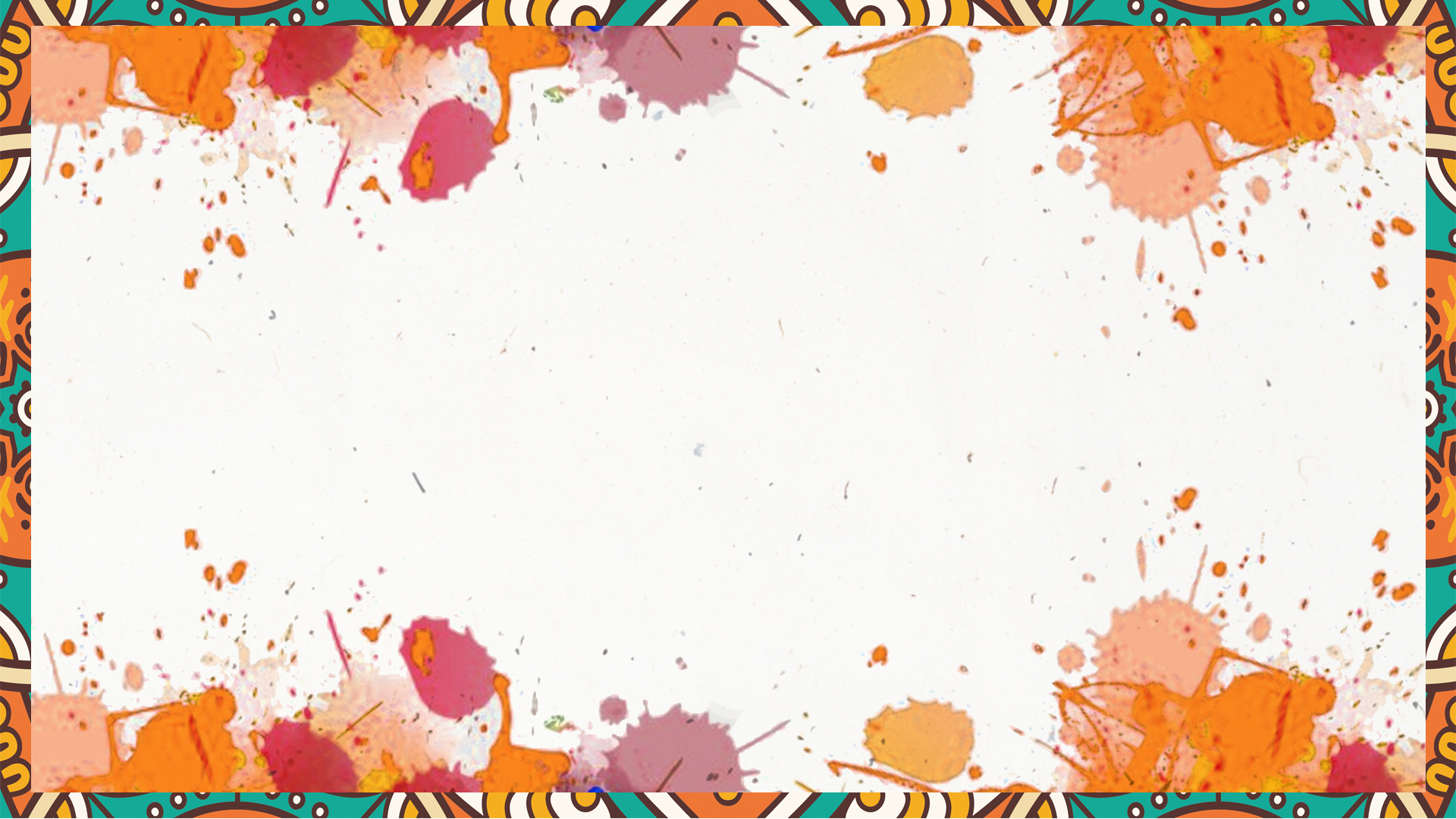 目 录/
DIRECTORY
加入你标题
描述加入你文字
加入你标题
描述加入你文字
加入你标题
描述加入你文字
加入你标题
描述加入你文字
01
03
02
04
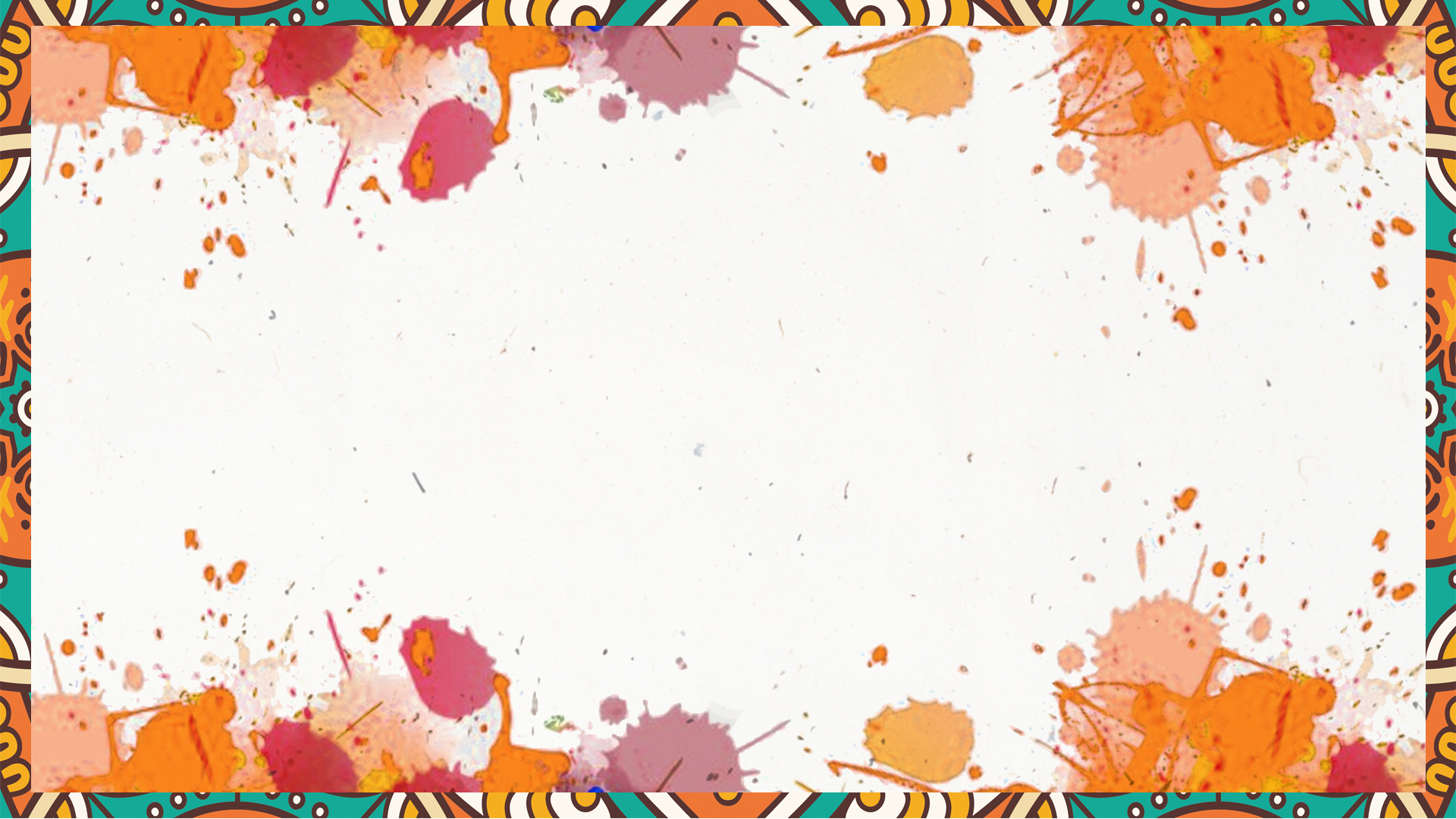 01
点击加入你的标题
paste in this box, and select only the text. Your content to play here, or through your copy, paste in this box, and select only the text. Your content to play here, or through your copy, aste in this box, and select only the text. Your content to play here, or through your copy, paste in this box, and select only the text.
Your content to play here, or through your copy, 
paste in this box, and select only the text. Your content to play here, or through your copy, paste in this box, and select only the text. Your content to play here, or through your copy, aste in this box, and select only the text. Your content to play here, or through your copy, paste in this box, and select only the text.
THE Scenery DESIGN
点击加入标题文字
Click here to add  you to the  center of the  narrativethought  Click here to add  you to the  center of the narrative thought  Click here to add  you to the  centerof the  narrative  thought  Click here to add  you to the center of the  narrative thoughtClick here to add  you to the  center of the  narratiethought  Click here to add  you to the  center of the narrative thought  Click here to add  you to the  centerof the  narrative  thought  Click here to add  you to the center of the  narrative thought
Click here to add  you to the  center of the  narrativethought  Click here to add  you to the  center of the narrative thought  Click here to add  ou to the  centerof the  narrative  thought  Click here to add  you to the center ofthe  narrative thoughtClick here to add  you to the  center of the  narrativethouht  Click here to add  you to the  center of the narrative thought  Click here to add  you t the  centerof the  narrative  thought  Click here to add  you to the center of the  narrative thought
Click here to add  you to the  center of the  narrativethought  Click here to add  you  the  center of the narrative thought  Click here to add  you to the centerof the  narrative  thought  Click here to add  you to the center of the  narrative thoughtClick here to add  you to the  center of the  narrativethought  Click here tadd  the  center of the narrative thought  Click here to add  you to the  centerof the  narrative  thought  Click here to add  you to the center of the  narrative thought
Click here to add  you to the  center of the  narrativethought  Click add  you to the  center of the narrative thought  Click here to add  you to the  centerof the  narrative  thought  Click here to add  you to the center of the  narrative thoughtClick here to add  you to the  center of the  narrativethought  Click here to the  center of the narrative thought  Click here to add  you to the  centerof the  narrative  thought  Click here to add  you to the center of the  narrative thought
Adobe Photoshop
90%
Consulting Web
75%
Wordpress
55%
Business Plan
40%
点击加入标题文字
YOUR  TITLE
  Click here to add  you to the
 center of the narrative thought
YOUR  TITLE
  Click here to add  you to the
 center of the narrative thought
YOUR  TITLE
  Click here to add  you to the
 center of the narrative thought
YOUR  TITLE
  Click here to add  you to the
 center of the narrative thought
点击加入标题文字
ADD YOUR TEXT
Vestibulum ante ipsum primis in faucibus orci luctus et ultrices posuere cubilia Curaeet ultrices posuere cubilia Curae
单击编辑标题
1.
在此框中选择粘贴，并选择只保留文字。您的内容打在这里，或者通过复制您的文本后，在此框您，或者通过复制您的文本后，
ADD YOUR TEXT
Vestibulum ante ipsum primis in faucibus orci luctus et ultrices posuere cubilia Curaeet ultrices posuere cubilia Curae
2.
在此框中选择粘贴，并选择只保留文字。您的内容打在这里，或者通过复制您的文本后，在此框您，或者通过复制您的文本后，
ADD YOUR TEXT
3.
在此框中选择粘贴，并选择只保留文字。您的内容打在这里，或者通过复制您的文本后，在此框您，或者通过复制您的文本后，
Vestibulum ante ipsum primis in faucibus orci luctus et ultrices posuere cubilia Curaeet ultrices posuere cubilia Curae
点击加入标题文字
Business chart 01
Business chart 01
Business chart 01
Business chart 01
First Section : dolor sit amen, consectetur adipiscing elit. Integer nec odio. Praesent lib ero. Sed cursus ante dapibus.
First Section : dolor sit amen, consectetur adipiscing elit. Integer nec odio. Praesent lib ero. Sed cursus ante dapibus.
First Section : dolor sit amen, consectetur adipiscing elit. Integer nec odio. Praesent lib ero. Sed cursus ante dapibus.
First Section : dolor sit amen, consectetur adipiscing elit. Integer nec odio. Praesent lib ero. Sed cursus ante dapibus.
点击加入标题文字
BE THE BEST COMPANY
Frequently, your initial font choice is taken out of your awesome hands also we are companies
57%
RELEASE CREATIVE LAYOUTS
Frequently, your initial font choice is taken out of your awesome hands also we are companies
OFFER 24/7 SUPPORT
Frequently, your initial font choice is taken out of your awesome hands also we are companies
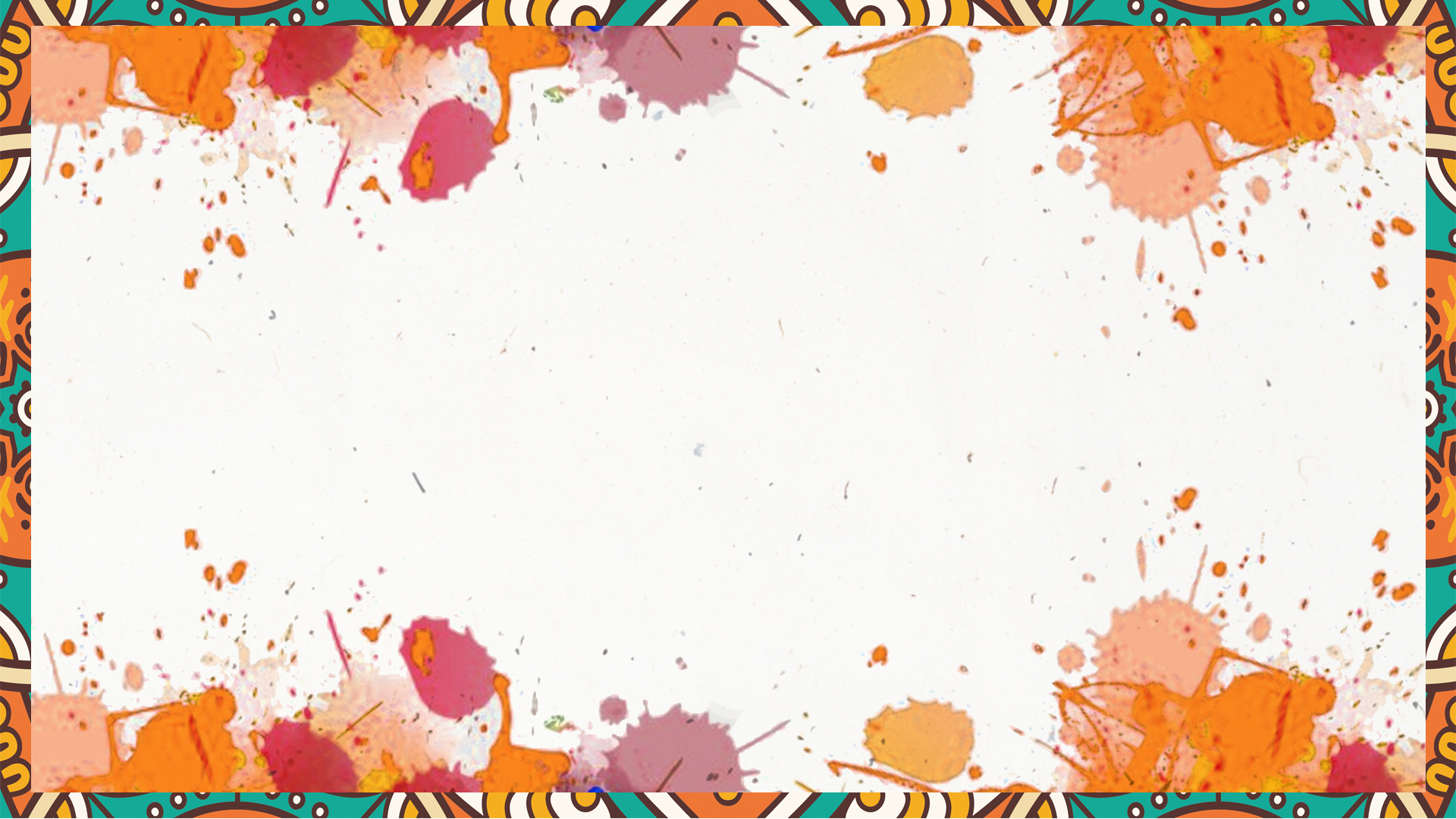 02
点击加入你的标题
paste in this box, and select only the text. Your content to play here, or through your copy, paste in this box, and select only the text. Your content to play here, or through your copy, aste in this box, and select only the text. Your content to play here, or through your copy, paste in this box, and select only the text.
Your content to play here, or through your copy, 
paste in this box, and select only the text. Your content to play here, or through your copy, paste in this box, and select only the text. Your content to play here, or through your copy, aste in this box, and select only the text. Your content to play here, or through your copy, paste in this box, and select only the text.
THE Scenery DESIGN
点击加入标题文字
Nullam eu tempor purus. Nunc a leo magna, sit amet consequat risus. Etiam faucibus tortor a ipsum vehicula sed hendrerit eros suscipit.
ADD YOUR TEXT
Vestibulum ante ipsum primis in faucibus orci luctus et ultrices posuere cubilia CuraeVestibulum ante ipsum primis in faucibus orci luctus et ultrices posuere cubilia Curae
Vestibulum ante ipsum primis in faucibus orci luctus et ultrices posuere cubilia Curae
Company Insurance

Nullam eu tempor purus. Nunc a leo magna, sit amet consequat risus. Etiam faucibus tortor a ipsum vehicula sed hendrerit eros suscipit.
ADD YOUR TEXT
Vestibulum ante ipsum primis in faucibus orci luctus et ultrices posuere cubilia CuraeVestibulum ante ipsum primis in faucibus orci luctus et ultrices posuere cubilia Curae
Vestibulum ante ipsum primis in faucibus orci luctus et ultrices posuere cubilia Curae
Redefinition

Nullam eu tempor purus. Nunc a leo magna, sit amet consequat risus. Etiam faucibus tortor a ipsum vehicula sed hendrerit eros suscipit.
点击加入标题文字
California
Phenomenon whereby something new and somehow valuable is formed the created item
Nebraska
$9 BILLIONS
Phenomenon whereby something new and somehow valuable is formed the created item
$6 BILLIONS
Texas
Phenomenon whereby something new and somehow valuable is formed the created item
$4 BILLIONS
New York
Phenomenon whereby something new and somehow valuable is formed the created item
$900,000
点击加入标题文字
RESEARCH
ADVERTISING
BRANDING
Frequently, your initial font choice is taken out
Frequently, your initial font choice is taken out
Frequently, your initial font choice is taken out
GRAPHIC DESIGN
SEO ANALYSIS
VIDEO
Frequently, your initial font choice is taken out
Frequently, your initial font choice is taken out
Frequently, your initial font choice is taken out
点击加入标题文字
VIDEO
LAYOUTS
LAUNCH
ADVERTISING
Frequently, your initial font choice is taken out
Frequently, your initial font choice is taken out
Frequently, your initial font choice is taken out
Frequently, your initial font choice is taken out
点击加入标题文字
SUPPLIER
TRENDING 
CREATIVE
LAYOUTS 
EASY TO EDIT
CONTROL
FACTORY
SUPPLY
CHAIN
Investment generally results in acquiring an asset, also called an investment. If the asset is available at a price worth investing, it is normally expected either to generate income, or to appreciate in value, so that it can be sold at a higher price invest Investment generally results in acquiring

whereas in saving such as in a bank deposit the risk of loss in nominal value is normally remote. Note that if the currency of a savings account differs from the account holder's home currency
EVALUATE
REVISED
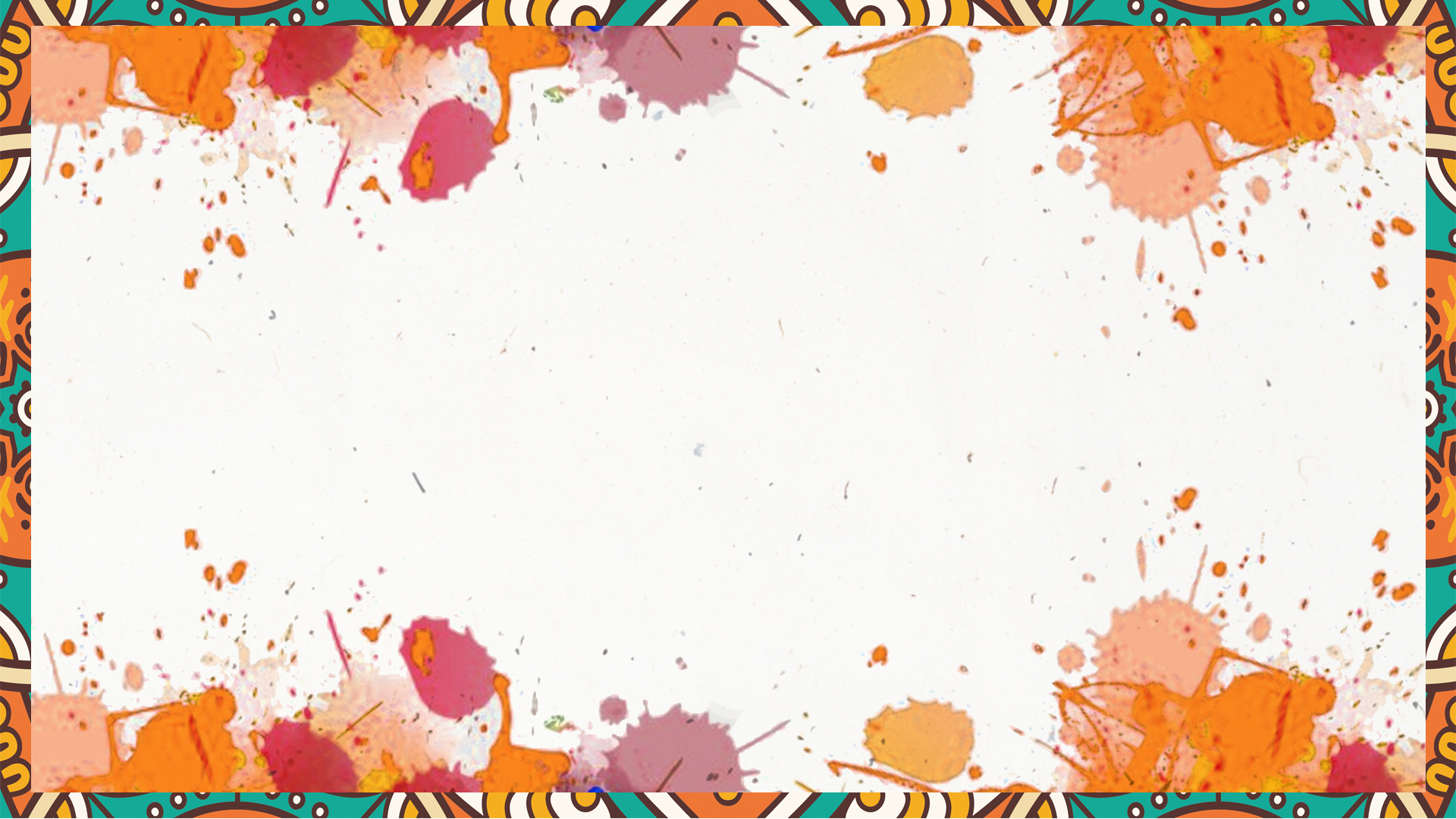 03
点击加入你的标题
paste in this box, and select only the text. Your content to play here, or through your copy, paste in this box, and select only the text. Your content to play here, or through your copy, aste in this box, and select only the text. Your content to play here, or through your copy, paste in this box, and select only the text.
Your content to play here, or through your copy, 
paste in this box, and select only the text. Your content to play here, or through your copy, paste in this box, and select only the text. Your content to play here, or through your copy, aste in this box, and select only the text. Your content to play here, or through your copy, paste in this box, and select only the text.
THE Scenery DESIGN
点击加入标题文字
标题数字等都可以通过点击和重新输入进行更改，顶部“开始”面板中可以对字体、字号、颜色、行距等进行修改。建议正文14号字，1.3倍字间距。标题数字等都可以通过点击和重新输入进行更改.
1
WELCOME MESSAGE
Investment generally results in acquiring an asset, also called an investment. If the asset is available at a price worth
标题数字等都可以通过点击和重新输入进行更改，顶部“开始”面板中可以对字体、字号、颜色、行距等进行修改。建议正文12号字，1.3倍字间距。
2
MEET THE TEAM
Investment generally results in acquiring an asset, also called an investment. If the asset is available at a price worth
3
OUR SERVICES
Investment generally results in acquiring an asset, also called an investment. If the asset is available at a price worth
点击加入标题文字
DATA DIAGRAM
Lorem ipsum dolor sit amet, consectetur adipiscing elit. 
Integer dolor quam, pretium eu placerat eu semper et nunc.
 Nullam ut turpis dictum luctus mi quis luctus lorem.
IT’S THE DEFAULT TEXT
Lorem ipsum dolor sit amet, consectetur adipiscing elit. Integer dolor quam, pretium eu placerat eu semper et nunc. Nullam ut turpis dictum luctus mi quis luctus lorem.
Please enter your title
Lorem ipsum dolor sit amet, consectetur adipisicing elit, sed do eiusmod tempor incididunt ut labore et dolore magna aliqua.
点击加入标题文字
Our Services
Your great subtitle in this line
OFFER AWESOME SERVICES
Phenomenon whereby something new and somehow valuable is formed the created item
RELEASE CREATIVE LAYOUTS
Phenomenon whereby something new and somehow valuable is formed the created item
OFFER 24/7 SUPPORT
Lorem ipsum dolor sit amet, consectetur adipiscing elit. Mauris interdum, sapien et pellentesque sollicitudin, nibh lorem tincidunt est, non placerat mi quam sit amet nulla.
Phenomenon whereby something new and somehow valuable is formed the created item
点击加入标题文字
Click here to add  you to the
 center of the narrative thought
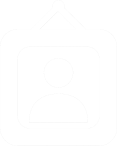 Click here to add  you to the
 center of the narrative thought
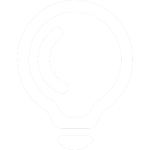 Click here to add  you to the
 center of the narrative thought
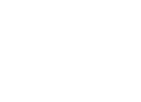 Click here to add  you to the
 center of the narrative thought
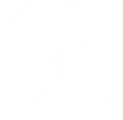 点击加入标题文字
Lorem ipsum dolor sit amet, consectetur adipiscing elit. Integer dolor quam, pretium eu placerat eu semper
90%
Cool Animation
Great Design
Lorem ipsum dolor sit amet, consectetuer adipiscing elit, sed diam nonummy nibh euismod tincidunt ut laoreet dolore magna aliquam erat volutpat.
Lorem ipsum dolor sit amet, consectetuer adipiscing elit, sed diam nonummy nibh euismod tincidunt ut laoreet dolore magna aliquam erat volutpat.
Per/Month
Lorem ipsum dolor sit amet, consectetur adipiscing elit. Integer dolor quam, pretium eu placerat eu semper
85%
Per/Month
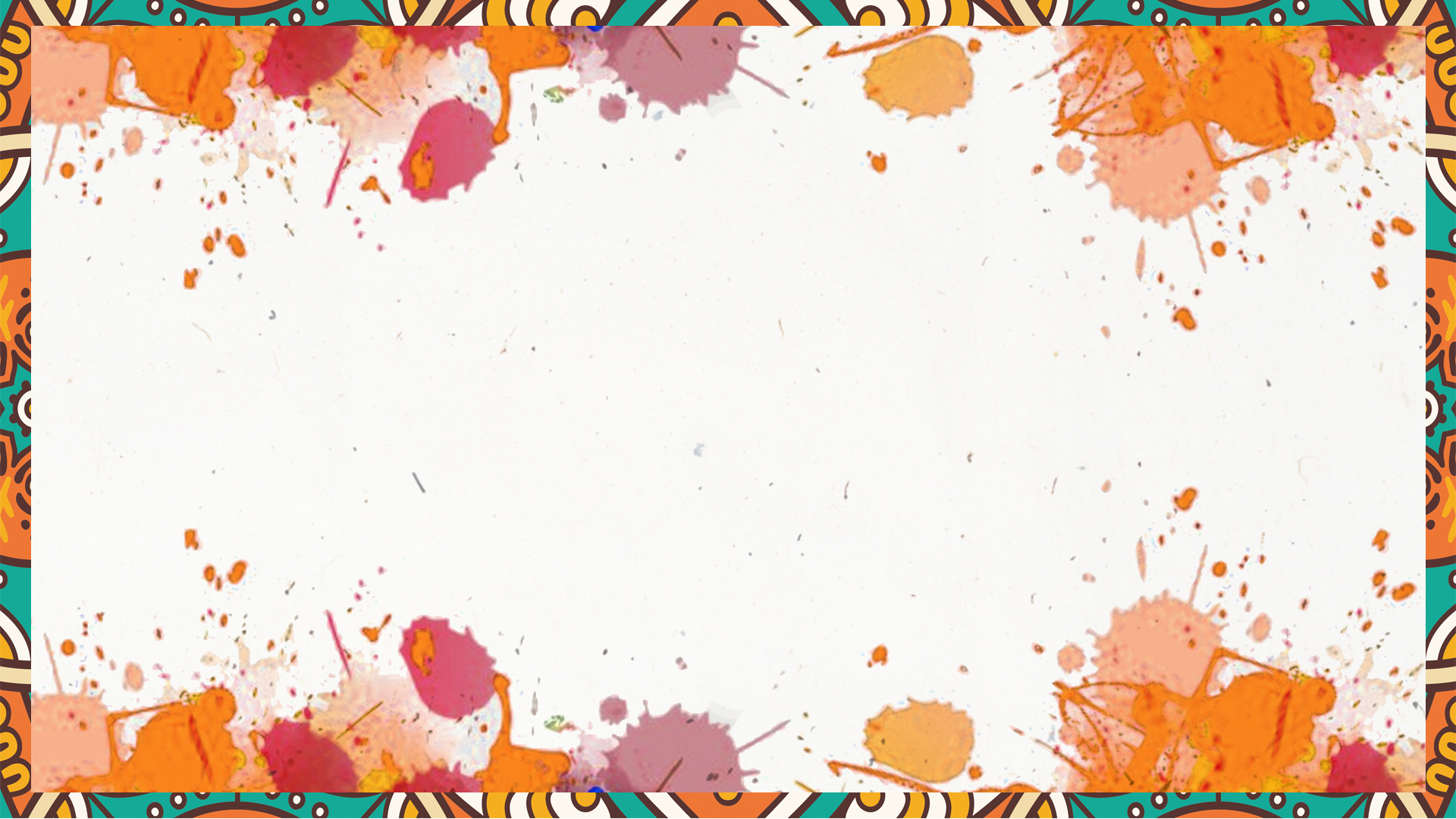 04
点击加入你的标题
paste in this box, and select only the text. Your content to play here, or through your copy, paste in this box, and select only the text. Your content to play here, or through your copy, aste in this box, and select only the text. Your content to play here, or through your copy, paste in this box, and select only the text.
Your content to play here, or through your copy, 
paste in this box, and select only the text. Your content to play here, or through your copy, paste in this box, and select only the text. Your content to play here, or through your copy, aste in this box, and select only the text. Your content to play here, or through your copy, paste in this box, and select only the text.
THE Scenery DESIGN
点击加入标题文字
添加标题
点击添加文本 点击添加文本
点击添加文本 点击添加文本
点击添加文本 点击添加文本
点击添加文本 点击添加文本
详写内容……点击输入本栏的具体文字，简明扼要的说明分项内容，此为概念图解，请根据具体内容酌情修改。
添加标题
点击加入标题文字
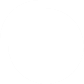 单击添加标题
单击添加标题
单击添加标题
我们工作室致力于专业PPT模板的发布，专业的PPT个性定制服务。
我们工作室致力于专业PPT模板的发布，专业的PPT个性定制服务。
我们工作室致力于专业PPT模板的发布，专业的PPT个性定制服务。
我们工作室致力于专业PPT模板的发布，课件及汇报PPT的美化，并为您提供专业的PPT个性定制服务。我们秉承“给您演示的光和热”的理念，为您分担职场压力,让您的每一次亮相都信心澎湃。专业的团队，完善的售后，热情的服务，科学严谨的逻辑，一丝不苟的工作态度，定能使您的发展如虎添翼！
点击加入标题文字
ACQUISITION
REACH
ENGAGEMENT
Frequently, your initial font choice is taken out
Frequently, your initial font choice is taken out
Frequently, your initial font choice is taken out
点击加入标题文字
文本1
添加文本3
添加文本1
Essential Service information

Assertively unleash flexible technology whereas equity invested internal or "organic" sources. Collaboratively disintermediate maintainable leadership with team building internal or "organic" sources. Globally deploy enterprise-wide vortals for magnetic quality vectors. 

CEO, Founder : Sean Hamilton
标题
文本2
文本3
Marketing Analysis
Assertively unleash flexible technology whereas equity invested internal
Design and Illsutartions
Assertively unleash flexible technology whereas equity invested internal
添加文本2
Business Strategy
Assertively unleash flexible technology whereas equity invested internal
Web & App Development
Assertively unleash flexible technology whereas equity invested internal
点击加入标题文字
YOUR  TITLE
  Click here to add  you to the
 center of the narrative thought
YOUR  TITLE
  Click here to add  you to the
 center of the narrative thought
YOUR  TITLE
  Click here to add  you to the
 center of the narrative thought
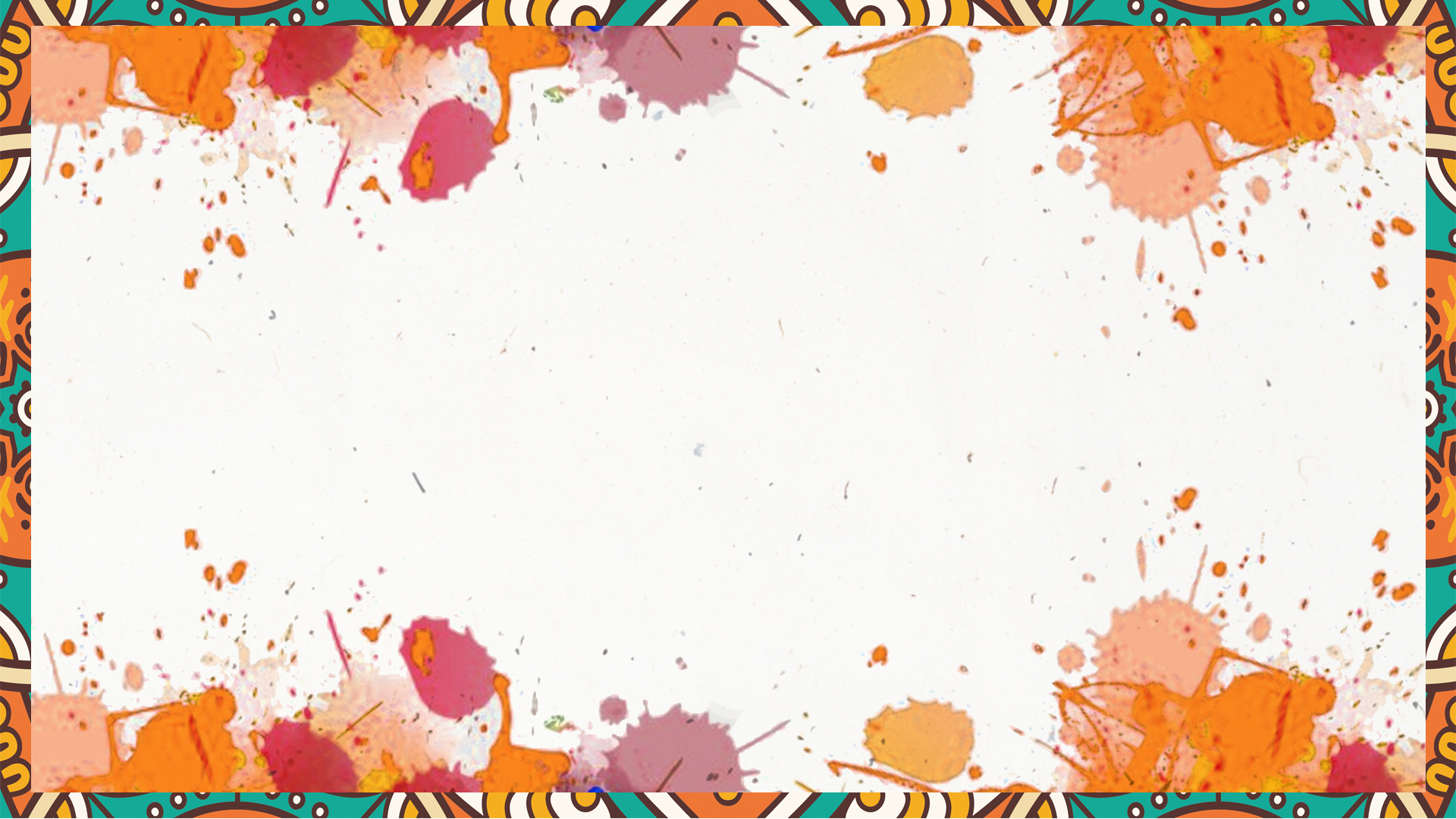 LOGO
谢谢您的观看指导!
MARKETING & MANAGEMENT FOR INFOGRAPHIC
Lid est laborum dolo rumes fugats untras. Etharums ser quidem rerum facilis 
dolores nemis omnis fugats vitaes nemo minima rerums unsers sadips amets.. 
Sed ut perspiciatis unde omnis iste natus error sit voluptatem accusantium 
doloremque laudantium, totam rem aperiam, eaque ipsa quae ab illo inventore 
veritatis et quasi architecto beatae vitae dicta sunt explicabo.
YOURE NAME